益
宣
公
传
公益慈善志愿者机构宣传PPT
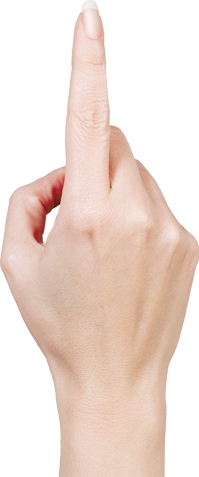 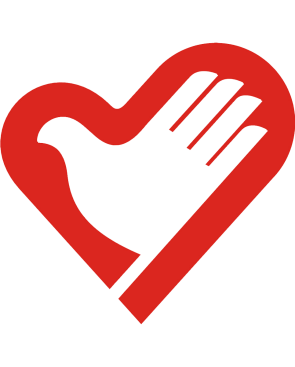 汇报人：PPT营
目录/Contents
04
02
成果展示
明年计划
工作概述
Work content
Work content
Work content
05
03
完成情况
01
工作不足
Work content
Work content
第一部分
年度工作概述
01
填加标题
填加标题
填加标题
填加标题
点击添加标题文本
添加标题内容
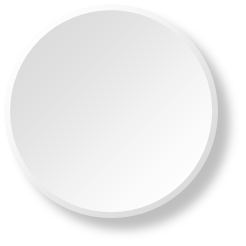 1
设计师原创作品，盗卖者将被追究相应的法律责任，请勿以身试法！
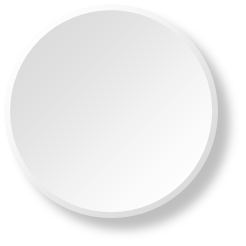 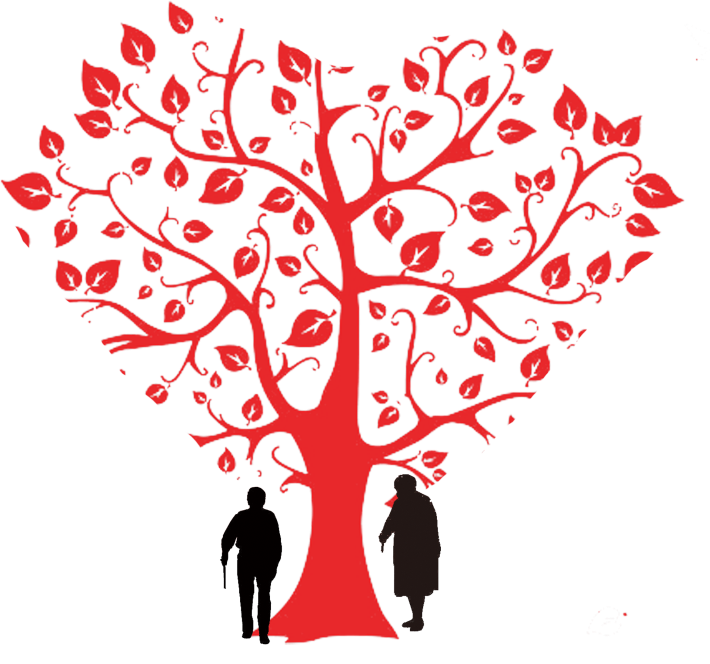 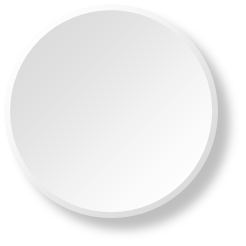 添加标题内容
2
设计师原创作品，盗卖者将被追究相应的法律责任，请勿以身试法！
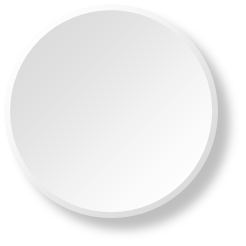 添加标题内容
3
设计师原创作品，盗卖者将被追究相应的法律责任，请勿以身试法！
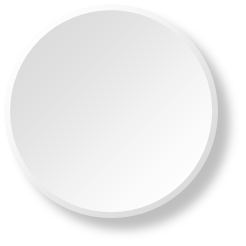 添加标题内容
4
设计师原创作品，盗卖者将被追究相应的法律责任，请勿以身试法！
点击添加标题文本
设计师原创作品，盗卖者将被追究相应的法律责任，请勿以身试法！设计师原创作品，盗卖者将被追究相应的法律责任，请勿以身试法！设计师原创作品，盗卖者将被追究相应的法律责任，请勿以身试法！设计师原创作品，盗卖者将被追究相应的法律责任，请勿以身试法！
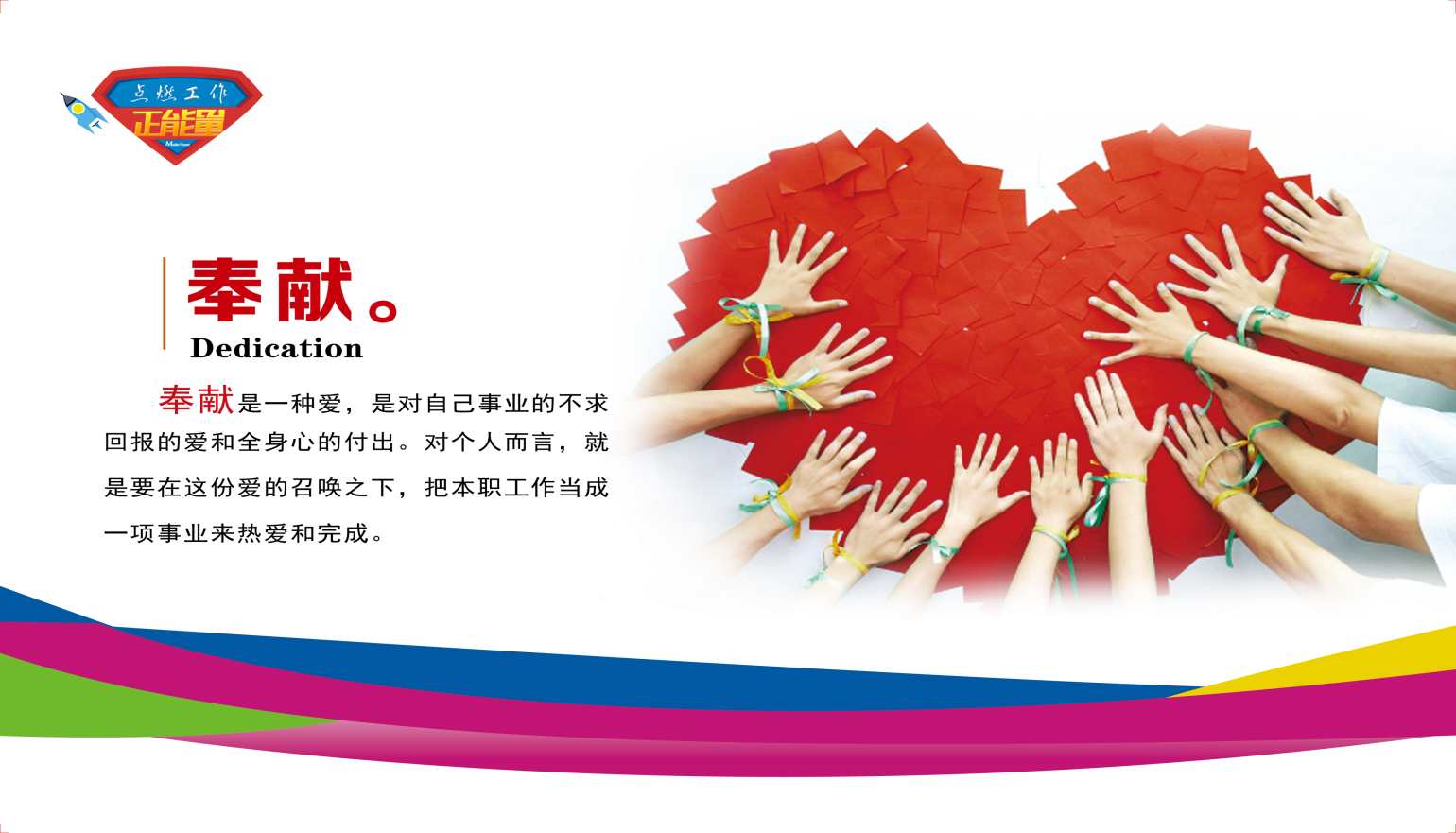 单击添加文本单击添加文本单击添加文本单击添加文本
单击添加文本单击添加文本单击添加文本单击添加文本
单击添加文本单击添加文本单击添加文本单击添加文本
单击添加文本单击添加文本单击添加文本单击添加文本
点击添加标题文本
写内容……点击输入本栏的具体文字，简明扼要的说明分项内容，此为概念图解，请根据您的具体内容酌情修改。写内容……点击输入本栏的具体文字，简明扼要的说明分项内容，此为概念图解，请根据您的具体内容酌情修改。写内容……点击输入本栏的具体文字，简明扼要的说明分项内容，此为概念图解，请根据您的具体内容酌情修改。
添加
关键字
添加
关键字
添加
关键字
添加
关键字
点击添加标题文本
设计师原创作品，盗卖者将被追究相应的法律责任，请勿以身试法！
添加
标题
添加
标题
设计师原创作品，盗卖者将被追究相应的法律责任，请勿以身试法！
设计师原创作品，盗卖者将被追究相应的法律责任，请勿以身试法！
添加
标题
点击添加标题文本
2016
2014
设计师原创作品，盗卖者将被追究相应的法律责任，请勿以身试法！
设计师原创作品，盗卖者将被追究相应的法律责任，请勿以身试法！
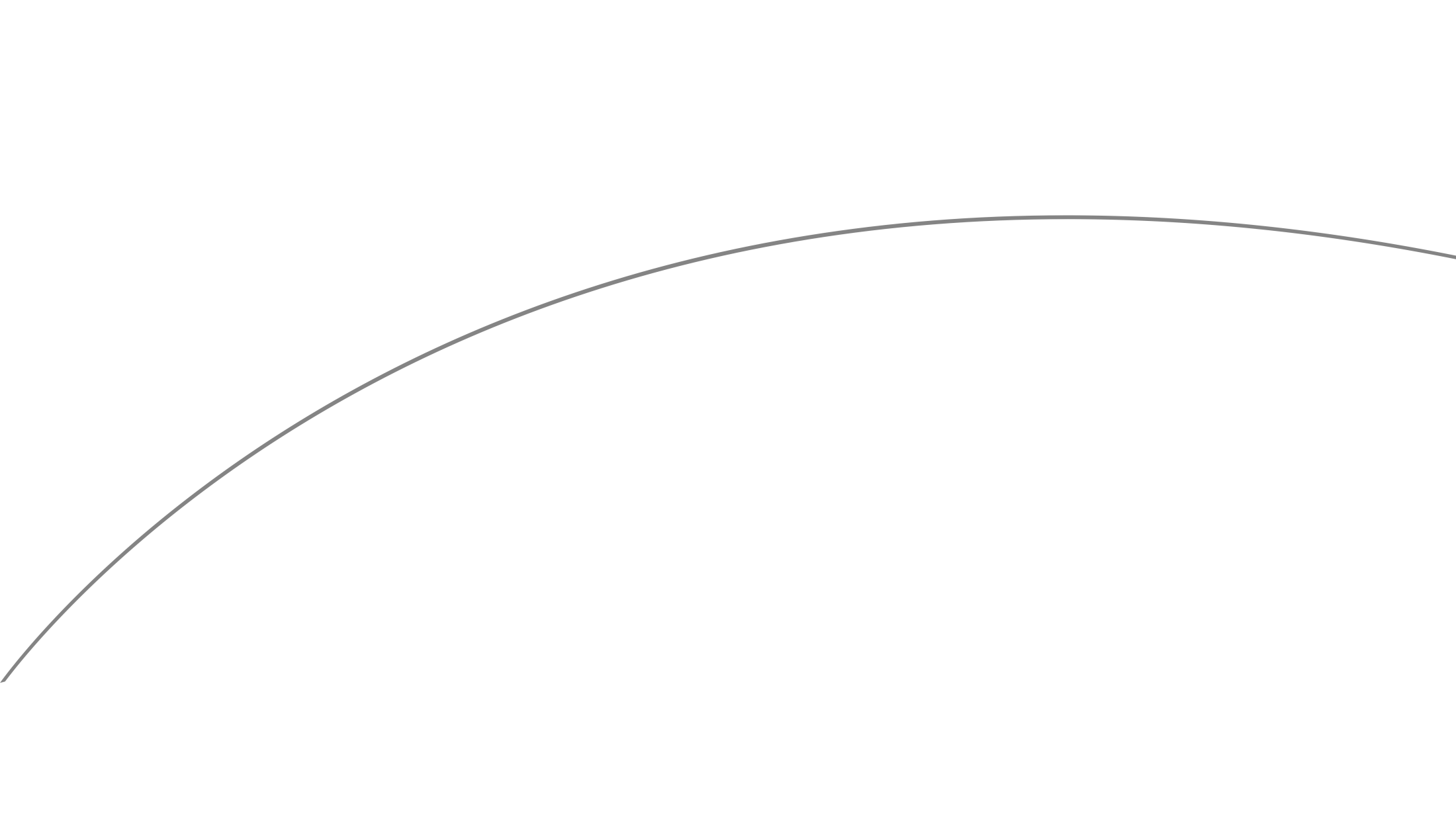 2012
2017
2015
设计师原创作品，盗卖者将被追究相应的法律责任，请勿以身试法！
设计师原创作品，盗卖者将被追究相应的法律责任，请勿以身试法！
2013
设计师原创作品，盗卖者将被追究相应的法律责任，请勿以身试法！
设计师原创作品，盗卖者将被追究相应的法律责任，请勿以身试法！
点击添加标题文本
所有省份可任意编辑
您的内容打在这里，或者通过复制您的文本后，在此框中选择粘贴，并选择只保留文字。您的内容打在这里，或者通过复制您的文本后，在此框中选择粘贴，并选择只保留文字。
您的内容打在这里，或者通过复制您的文本后，在此框中选择粘贴，并选择只保留文字。
点击添加文本
点击添加文本
点击添加文本
点击添加文本
点击添加标题文本
添加标题内容
添加标题内容
设计师原创作品，盗卖者将被追究相应的法律责任，请勿以身试法！
设计师原创作品，盗卖者将被追究相应的法律责任，请勿以身试法！
点击添加表述内容标题
设计师原创作品，盗卖者将被追究相应的法律责任，请勿以身试法！
设计师原创作品，盗卖者将被追究相应的法律责任，请勿以身试法！
添加标题内容
添加标题内容
第二部分
工作完成情况
02
填加标题
填加标题
填加标题
填加标题
点击添加标题文本
添加标题
设计师原创作品，盗卖者将被追究相应的法律责任，请勿以身试法！
添加标题
添加标题
设计师原创作品，盗卖者将被追究相应的法律责任，请勿以身试法！
添加标题
设计师原创作品，盗卖者将被追究相应的法律责任，请勿以身试法！
点击添加标题文本
此处添加标题
设计师原创作品，盗卖者将被追究相应的法律责任，请勿以身试法！
01
此处添加标题
设计师原创作品，盗卖者将被追究相应的法律责任，请勿以身试法！
此处添加标题
06
02
设计师原创作品，盗卖者将被追究相应的法律责任，请勿以身试法！
添加标题
此处添加标题
03
此处添加标题
05
设计师原创作品，盗卖者将被追究相应的法律责任，请勿以身试法！
设计师原创作品，盗卖者将被追究相应的法律责任，请勿以身试法！
04
此处添加标题
设计师原创作品，盗卖者将被追究相应的法律责任，请勿以身试法！
点击添加标题文本
点击添加小标题
点击添加小标题
您的内容打在这里，或者通过复制您的文本后，在此框中选择粘贴，并选择只保留文字。
您的内容打在这里，或者通过复制您的文本后，在此框中选择粘贴，并选择只保留文字。
点击添加
文字点击添加
文字
点击添加
文字点击
点击添加
文字
点击添加
文字
点击添加标题文本
添加标题内容
添加标题内容
详写内容……点击输入本栏的具体文字，简明扼要的说明分项内容，此为概念图解，请根据您的具体内容酌情修改
详写内容……点击输入本栏的具体文字，简明扼要的说明分项内容，此为概念图解，请根据您的具体内容酌情修改
添加标题
添加标题
输入文本内容
输入文本内容
输入文本内容
输入文本内容
添加标题内容
添加标题内容
添加标题
添加标题
详写内容……点击输入本栏的具体文字，简明扼要的说明分项内容，此为概念图解，请根据您的具体内容酌情修改
详写内容……点击输入本栏的具体文字，简明扼要的说明分项内容，此为概念图解，请根据您的具体内容酌情修改
点击添加标题文本
第一季度
第四季度
第三季度
第二季度
单击添加标题
单击添加标题
单击添加标题
单击添加标题
在此录入上述图表的描述说明，在此录入上述图表的描述说明，在此录入上述图表的描述说明。
在此录入上述图表的描述说明，在此录入上述图表的描述说明，在此录入上述图表的描述说明。
在此录入上述图表的描述说明，在此录入上述图表的描述说明，在此录入上述图表的描述说明。
在此录入上述图表的描述说明，在此录入上述图表的描述说明，在此录入上述图表的描述说明。
您的内容打在这里，或者通过复制您的文本后，在此框中选择粘贴，并选择只保留文字。在此录入上述图表的综合描述说明，您的内容打在这里，或者通过复制您的文本后，在此框中选择粘贴，并选择只保留文字。
第三部分
成功项目展示
03
填加标题
填加标题
填加标题
填加标题
点击添加标题文本
2016
2017
单击此处添加标题
设计师原创作品，盗卖者将被追究相应的法律责任，请勿以身试法！
单击此处添加标题
设计师原创作品，盗卖者将被追究相应的法律责任，请勿以身试法！
73%
20%
项目一
56%
30%
项目二
29%
50%
项目三
77%
75%
项目四
点击添加标题文本
设计师原创作品，盗卖者将被追究相应的法律责任，请勿以身试法！设计师原创作品，盗卖者将被追究相应的法律责任，请勿以身试法！
添加
关键字
添加
关键字
添加
关键字
点击添加
标题内容
添加
关键字
添加
关键字
点击添加标题文本
点击输入标题文本
设计师原创作品，盗卖者将被追究相应的法律责任，请勿以身试法！
输入文本
点击输入标题文本
设计师原创作品，盗卖者将被追究相应的法律责任，请勿以身试法！
点击输入文本
点击输入标题文本
点击输入标题文本
设计师原创作品，盗卖者将被追究相应的法律责任，请勿以身试法！
点击输入标题文本
点击输入标题文本
设计师原创作品，盗卖者将被追究相应的法律责任，请勿以身试法！
点击输入标题文本
点击输入标题文本
设计师原创作品，盗卖者将被追究相应的法律责任，请勿以身试法！
点击添加标题文本
详写内容……点击输入本栏的具体文字，简明扼要的说明分项内容，此为概念图解，请根据您的具体内容酌情修改。
详写内容……点击输入本栏的具体文字，简明扼要的说明分项内容，此为概念图解，请根据您的具体内容酌情修改。
详写内容……点击输入本栏的具体文字，简明扼要的说明分项内容，此为概念图解，请根据您的具体内容酌情修改。
点击输入标题内容
点击输入标题内容
点击输入标题内容
点击输入标题内容
点击输入标题内容
详写内容……点击输入本栏的具体文字，简明扼要的说明分项内容，此为概念图解，请根据您的具体内容酌情修改。
详写内容……点击输入本栏的具体文字，简明扼要的说明分项内容，此为概念图解，请根据您的具体内容酌情修改。
点击添加标题文本
添加标题内容文字
单击此处添加文本
单击此处添加文本
2017年12月
您的内容打在这里，或者通过复制您的文本后，在此框中选择粘贴，并选择只保留文字。在此录入上述图表的综合描述说明。
单击此处添加文本
单击此处添加文本
2016年6月
单击此处添加文本
单击此处添加文本
2015年5月
单击此处添加文本
单击此处添加文本
2014年4月
单击此处添加文本
单击此处添加文本
2013年3月
第四部分
工作不足之处
04
填加标题
填加标题
填加标题
填加标题
点击添加标题文本
点击此处添加文字说明内容，可以通过复制您的文本内容，在此文本框粘贴并选择只保留文字。
点击此处添加文字说明内容，可以通过复制您的文本内容，在此文本框粘贴并选择只保留文字。
点击添加
文本内容
点击添加
文本内容
点击添加
文本内容
点击添加
文本内容
点击此处添加文字说明内容，可以通过复制您的文本内容，在此文本框粘贴并选择只保留文字。
点击此处添加文字说明内容，可以通过复制您的文本内容，在此文本框粘贴并选择只保留文字。
点击添加标题文本
添加标题
点击此处添加文字内容
添加标题
点击此处添加文字内容
添加标题
点击此处添加文字内容
添加标题
添加标题
添加标题
设计师原创作品，盗卖者将被追究相应的法律责任，请勿以身试法！
设计师原创作品，盗卖者将被追究相应的法律责任，请勿以身试法！
设计师原创作品，盗卖者将被追究相应的法律责任，请勿以身试法！
设计师原创作品，盗卖者将被追究相应的法律责任，请勿以身试法！
设计师原创作品，盗卖者将被追究相应的法律责任，请勿以身试法！
3
1
添加
标题
设计师原创作品，盗卖者将被追究相应的法律责任，请勿以身试法！
设计师原创作品，盗卖者将被追究相应的法律责任，请勿以身试法！
2
4
点击添加标题文本
01
02
03
04
添加标题
添加标题
添加标题
添加标题
设计师原创作品，盗卖者将被追究相应的法律责任，请勿以身试法！
设计师原创作品，盗卖者将被追究相应的法律责任，请勿以身试法！
设计师原创作品，盗卖者将被追究相应的法律责任，请勿以身试法！
设计师原创作品，盗卖者将被追究相应的法律责任，请勿以身试法！
点击添加标题文本
在此处添加详细描述文本，尽量与标题文本语言风格相符合，语言描述尽量简洁生动，尽可能概括出段落内容。在此处添加详细描述文本，尽量与标题文本语言风格相符合，语言描述尽量简洁生动，尽可能概括出段落内容。
75%
目标
请输入您的文字对目标进行说明请输入您的文字对目标进行说明请输入您的文字对目标进行说明
34%
实际
在此处添加详细描述文本，尽量与标题文本语言风格相符合，语言描述尽量简洁生动，尽可能概括出段落内容。在此处添加详细描述文本，尽量与标题文本语言风格相符合，语言描述尽量简洁生动，尽可能概括出段落内容。
请输入您的文字对
实际情况进行说明
第五部分
明年工作计划
05
填加标题
填加标题
填加标题
填加标题
点击添加标题文本
您的内容打在这里，或者通过复制您的文本后，在此框中选择粘贴，并选择只保留文字。
添加标题
补充性文字
添加
标题
您的内容打在这里，或者通过复制您的文本后，在此框中选择粘贴，并选择只保留文字。
添加标题
补充性文字
补充性文字
您的内容打在这里，或者通过复制您的文本后，在此框中选择粘贴，并选择只保留文字。
添加标题
点击添加标题文本
38%
76%
点击输入标题
86%
点击输入本栏的具体文字，简明扼要的说明分项内容，请根据您的具体内容酌情修改。
点击输入标题
点击输入本栏的具体文字，简明扼要的说明分项内容，请根据您的具体内容酌情修改。
点击输入标题
53%
点击输入本栏的具体文字，简明扼要的说明分项内容，请根据您的具体内容酌情修改。
点击输入标题
点击输入本栏的具体文字，简明扼要的说明分项内容，请根据您的具体内容酌情修改。
点击添加标题文本
+
+
=
填加文字标题
填加文字标题
填加文字标题
填加文字标题
设计师原创作品，盗卖者将被追究相应的法律责任，请勿以身试法！
设计师原创作品，盗卖者将被追究相应的法律责任，请勿以身试法！
设计师原创作品，盗卖者将被追究相应的法律责任，请勿以身试法！
设计师原创作品，盗卖者将被追究相应的法律责任，请勿以身试法！
VS
点击添加标题文本
A团队
B团队
设计师原创作品，盗卖者将被追究相应的法律责任，请勿以身试法！
设计师原创作品，盗卖者将被追究相应的法律责任，请勿以身试法！
设计师原创作品，盗卖者将被追究相应的法律责任，请勿以身试法！设计师原创作品，盗卖者将被追究相应的法律责任，请勿以身试法！
点击添加标题文本
50%
23%
销售量全年提高50%
签约成功率达90%
公司利润提高23%
90%
编辑数据比例点击数据，右键，编辑数据，输入数据即可
编辑数据比例点击数据，右键，编辑数据，输入数据即可
编辑数据比例点击数据，右键，编辑数据，输入数据即可
点击添加标题文本
点击输入标题文本
03
设计师原创作品，盗卖者将被追究相应的法律责任，请勿以身试法！
点击输入标题文本
02
设计师原创作品，盗卖者将被追究相应的法律责任，请勿以身试法！
输入文本
点击输入标题文本
01
设计师原创作品，盗卖者将被追究相应的法律责任，请勿以身试法！
点击输入标题文本
04
设计师原创作品，盗卖者将被追究相应的法律责任，请勿以身试法！
谢
观
谢
看
公益慈善志愿者机构宣传PPT
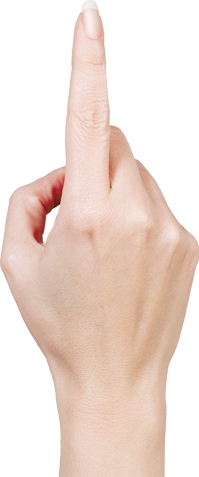 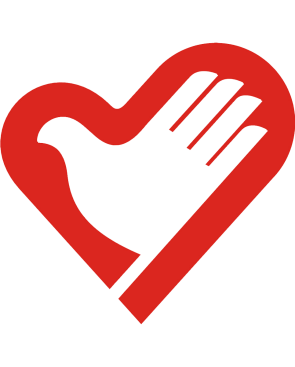 汇报人：PPT营
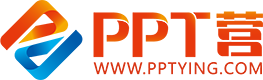 10000+套精品PPT模板全部免费下载
PPT营
www.pptying.com
[Speaker Notes: 模板来自于 https://www.pptying.com    【PPT营】]